ARCH 3691Advanced Design & Building Information Modeling
Revit Tutorial
3D curved surface
5 min.
HOCHUL KIM
dance0527l@naver.com
Purpose of studying
Purpose of studying
Massing tool
Reference line
Change work view
Understand solid tool
Open
Draw 3D curve
Setting Workview
Draw sections
make shape
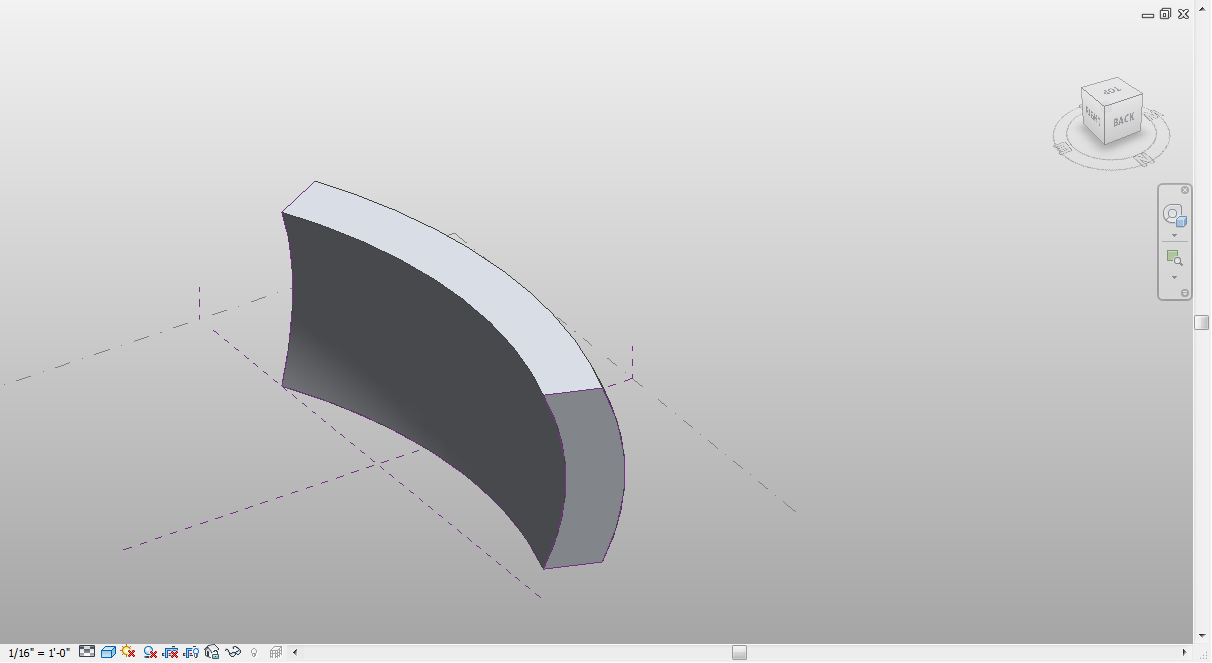 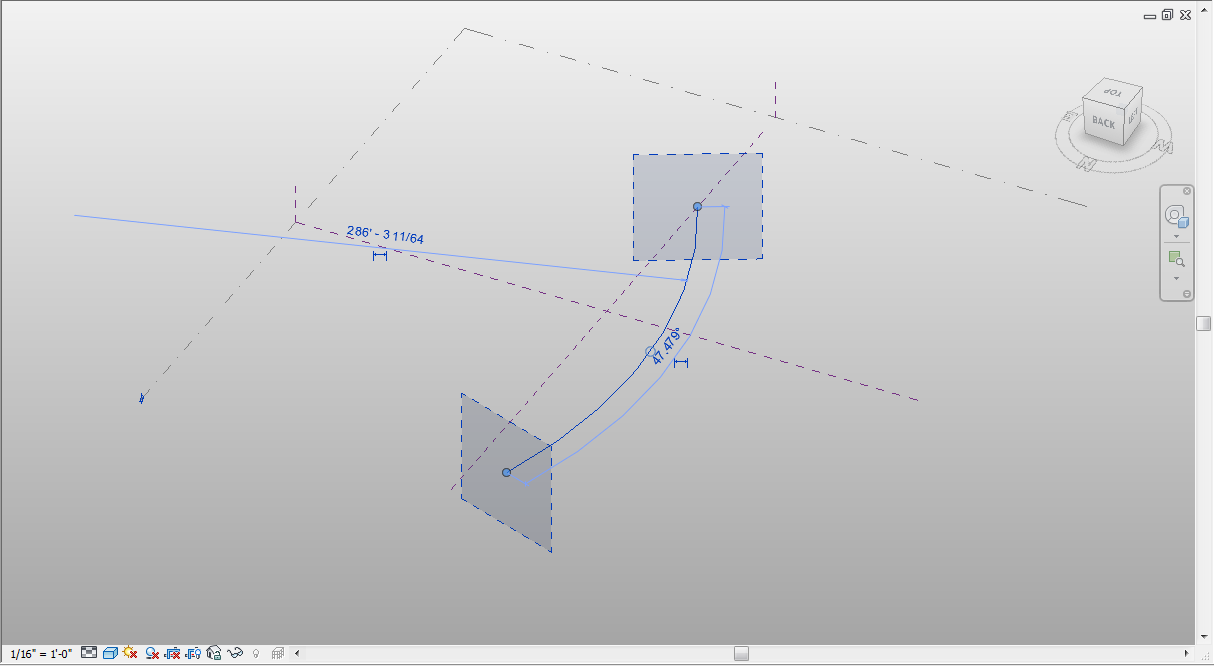 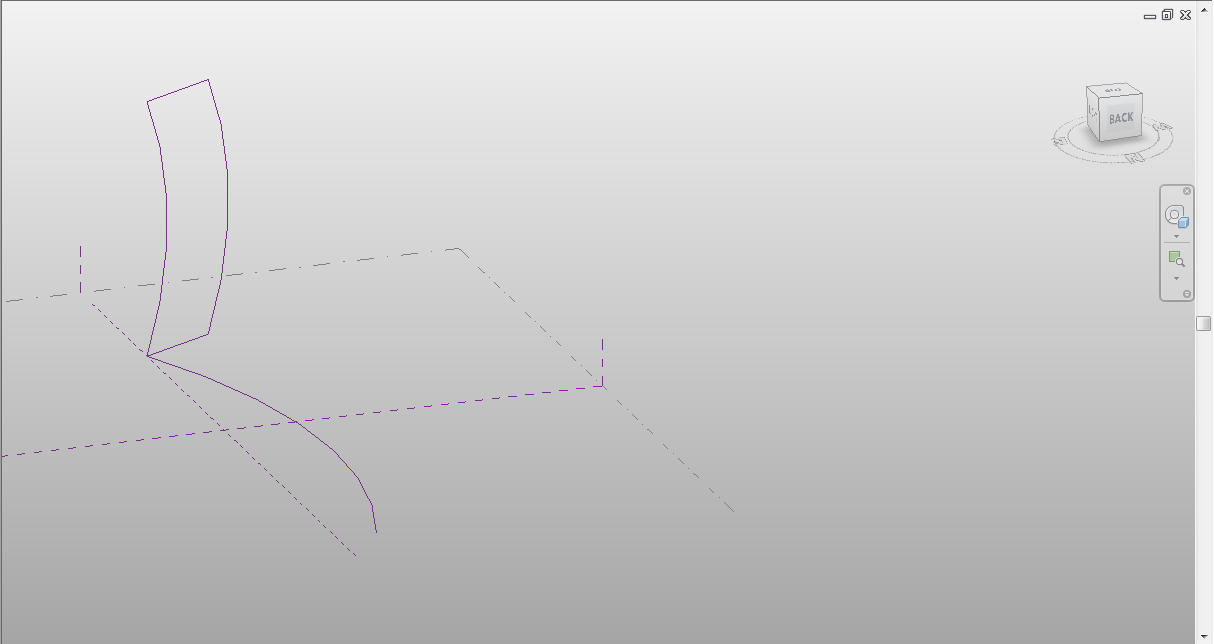 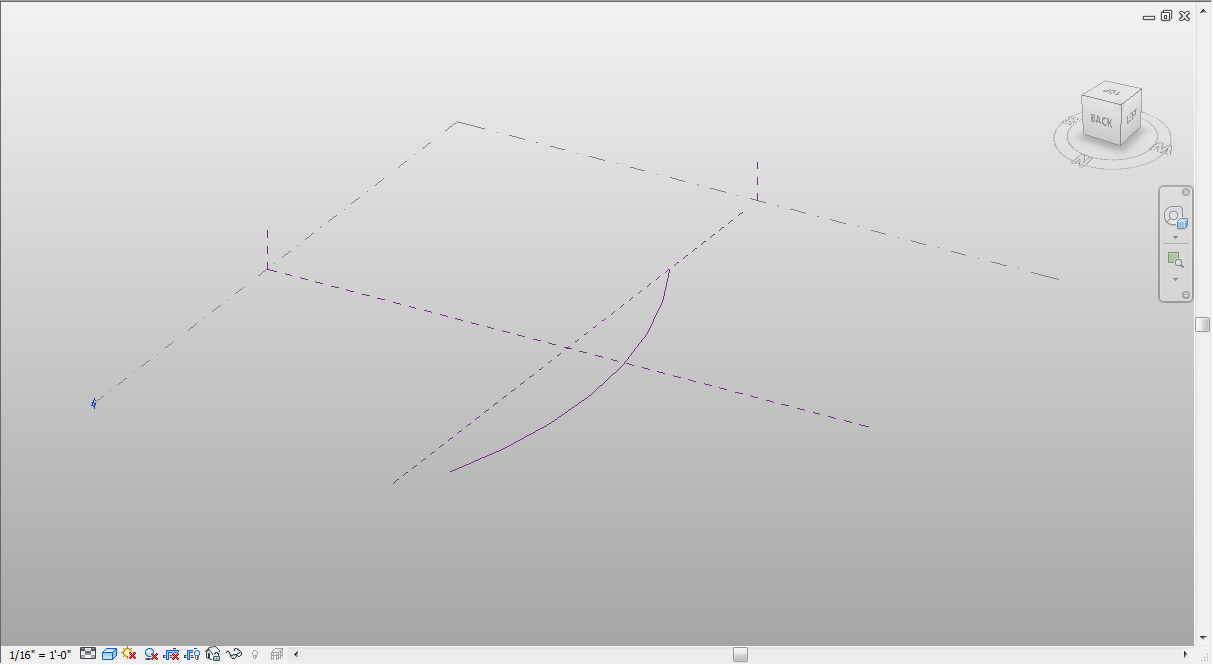 Setting up work view
3D curve
Final
Drawing section
Open a new file
Purpose of studying
Open
Draw 3D curve
Setting Workview
Draw sections
make shape
1
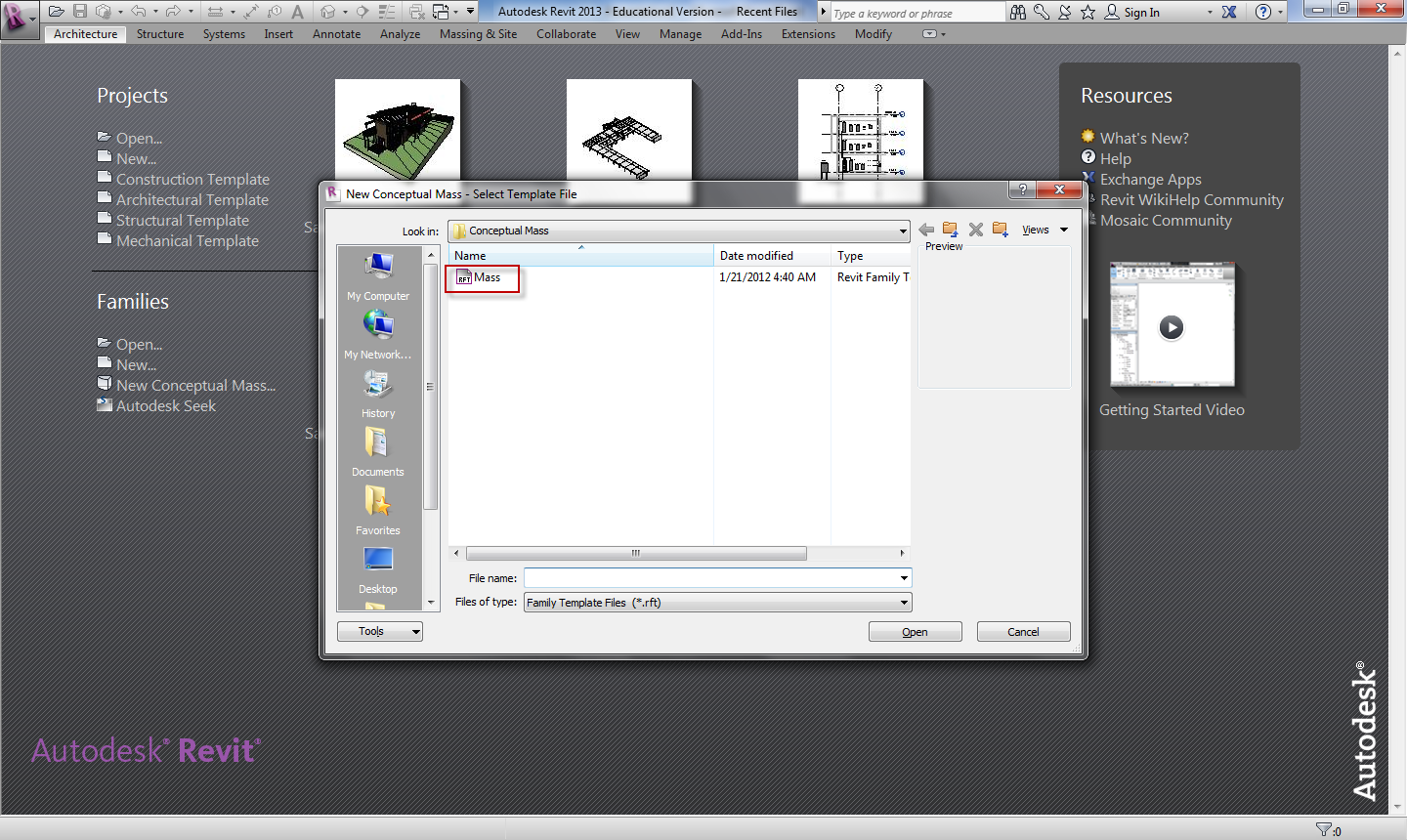 2
Drawing 3D curve
Purpose of studying
Open
Draw 3D curve
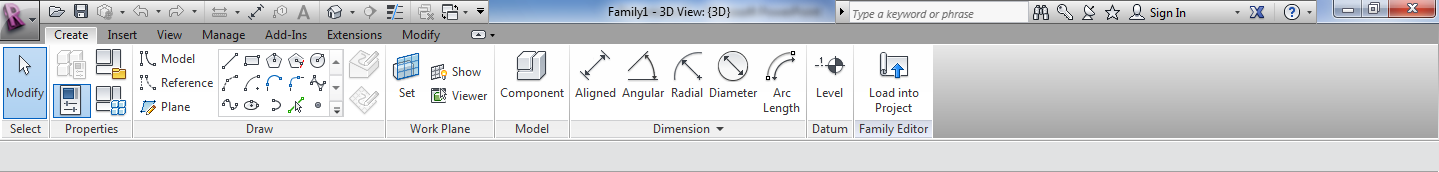 Setting Workview
Draw sections
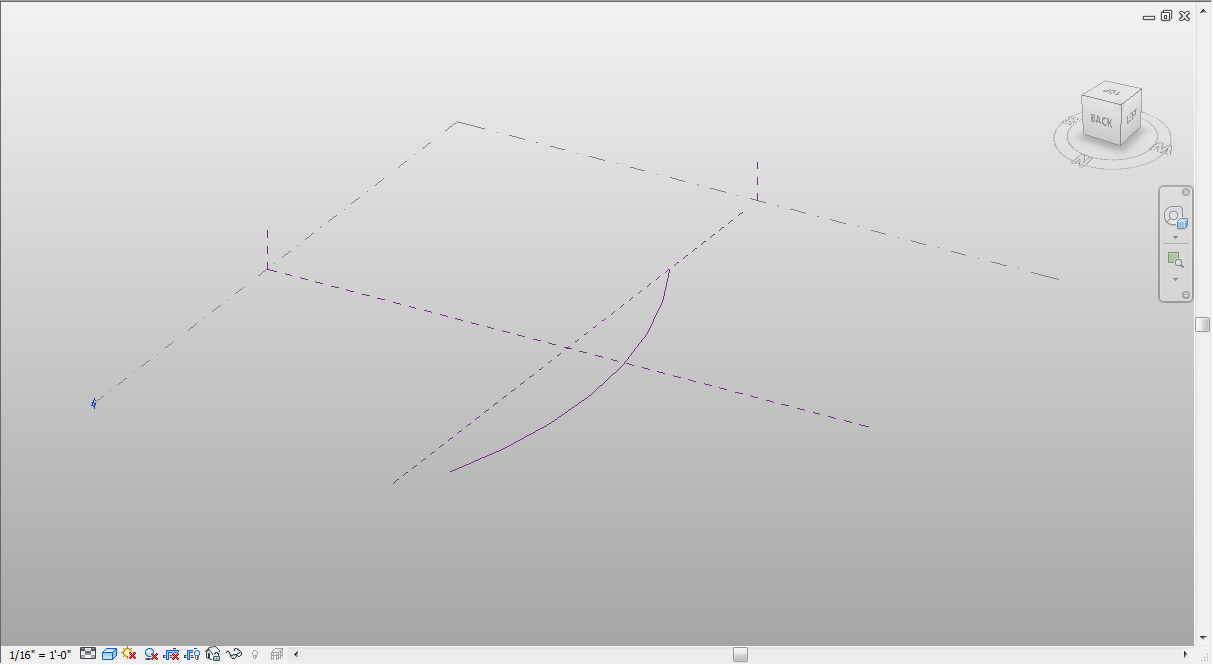 make shape
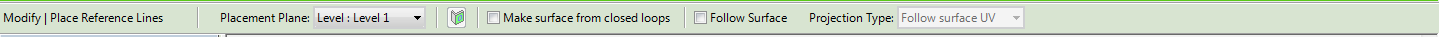 2
3
1
Setting up workview
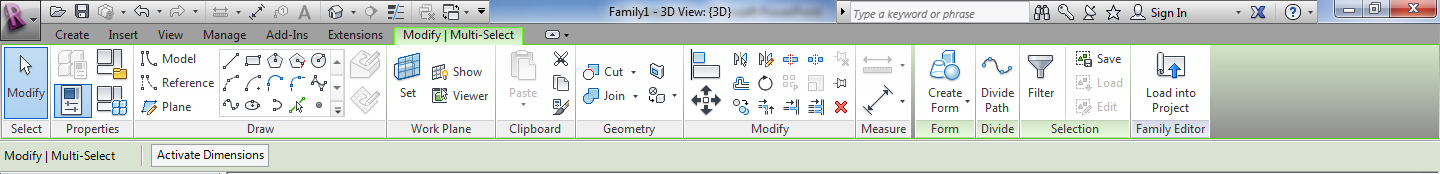 Purpose of studying
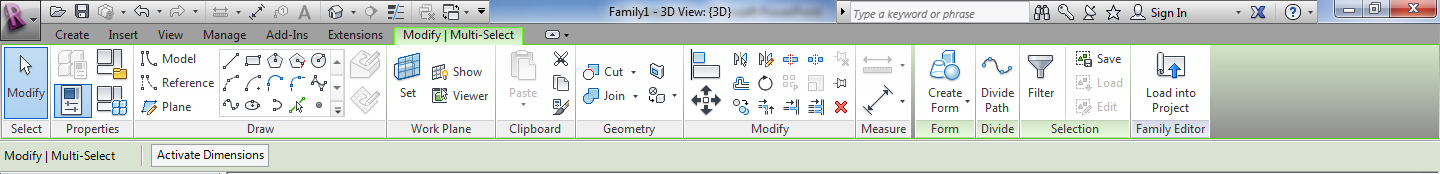 Open
Draw 3D curve
Setting Workview
Draw sections
make shape
Select one side of reference plans
Click!!
Drawing section
Purpose of studying
Open
Draw 3D curve
Setting Workview
Draw sections
make shape
3
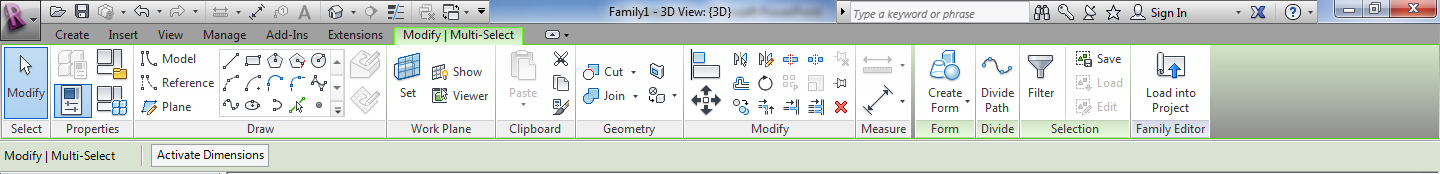 Draw Line
Draw Arc Line
Draw Line 
Draw Arc Line
4
2
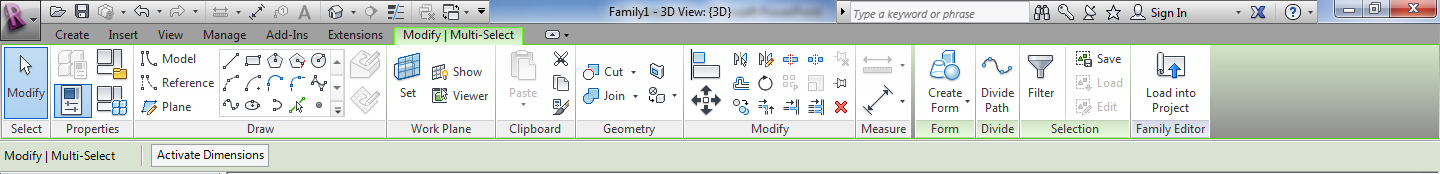 1
Purpose of studying
For Your Information: Both sides of shapes doesn’t need to same shapes.
Open
Draw 3D curve
Setting Workview
Draw sections
make shape
Repeat the other side
Making shape
Purpose of studying
Open
Draw 3D curve
Select all lines using control button
Click the solid button
Setting Workview
Draw sections
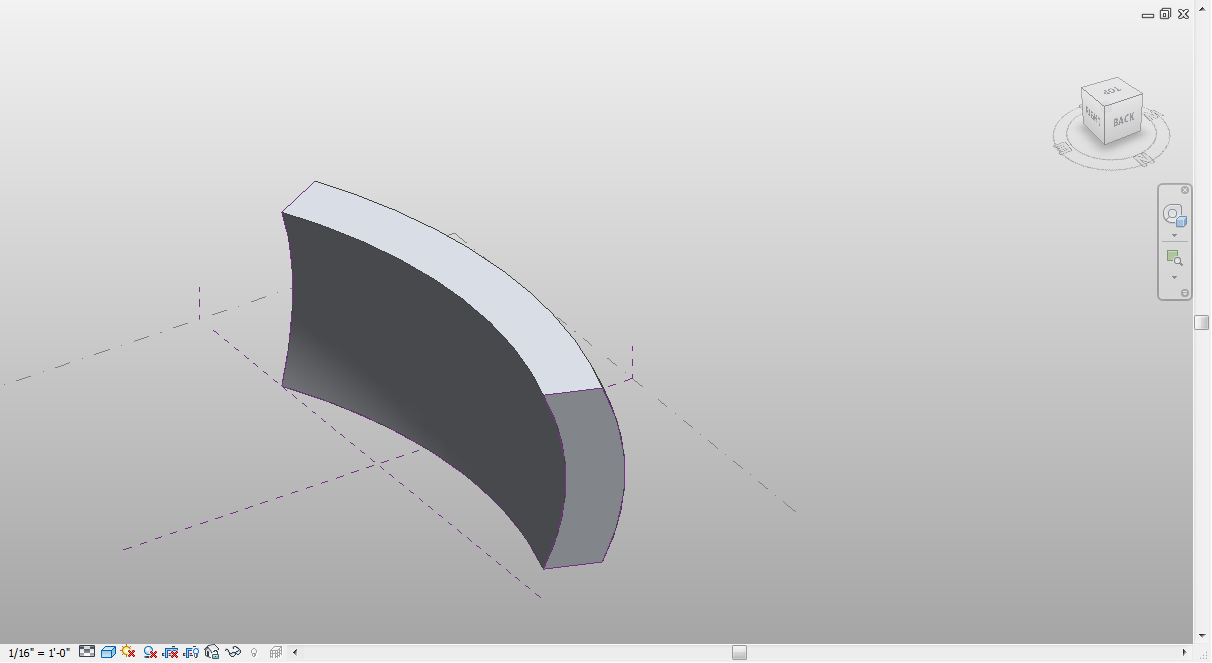 make shape